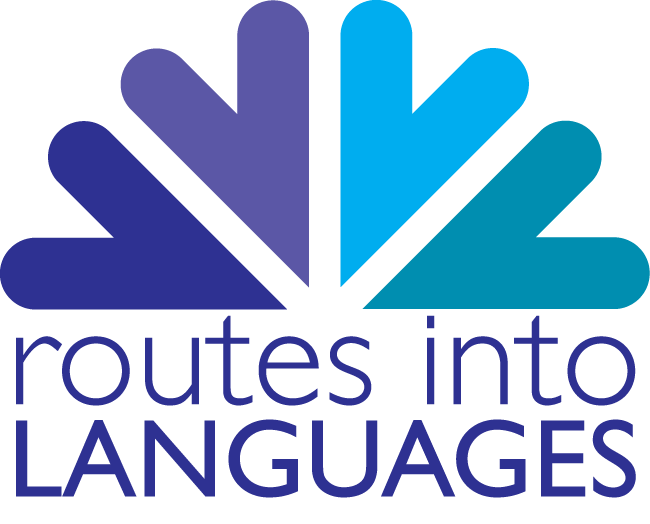 El buen uso del diccionarioPart 3
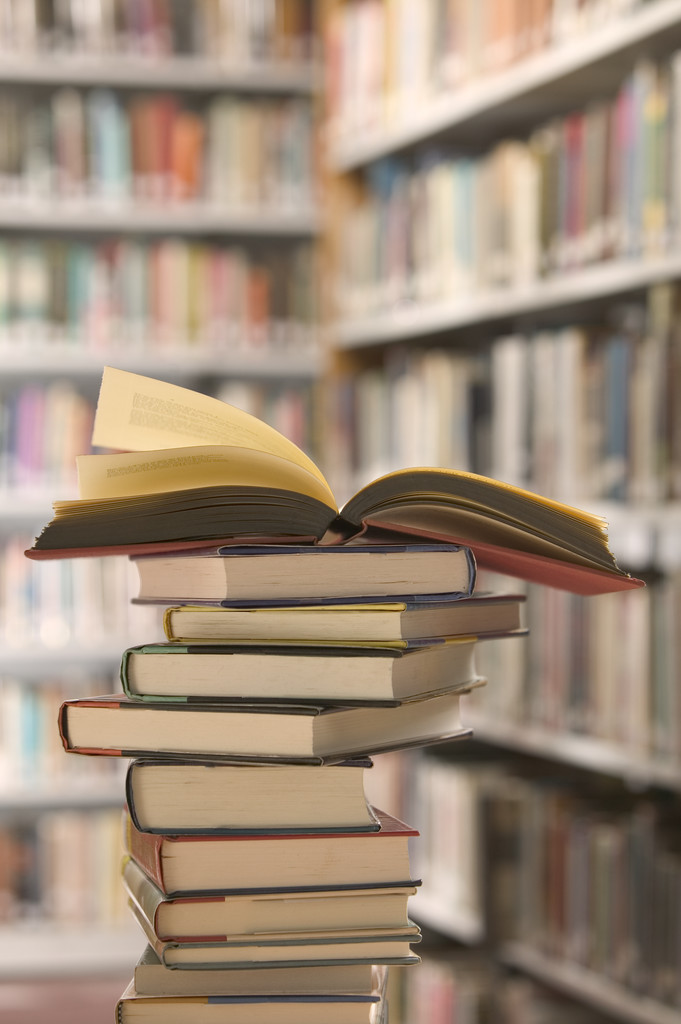 Todo lo que hay que saber
Módulo 1- Dictionary Skills
Developed by Jordina Sala-Branchadell
La pronunciación del español
Cada lengua tiene sonidos específicos que hacen que suene de una forma particular y diferente a las demás. En español, hay sonidos particularmente difíciles de pronunciar para los ingleses como la “rr”. 

Además, cada idioma representa los sonidos con grafías o letras diferentes. Por ejemplo, la letra “j” no suena igual en inglés que en español. 

Para poder leer una palabra nueva, es importante conocer el alfabeto fonético que se utiliza para pronunciar las palabra del diccionario. Puedes practicar la pronunciación con ejercicios de repetición como los que puedes encontrar aquí y aquí.

Por supuesto, cada región hispanohablante tiene su propio acento y entonación. Entra en este catálogo de voces de Latinoamérica para saber como suena el español en diferentes países.
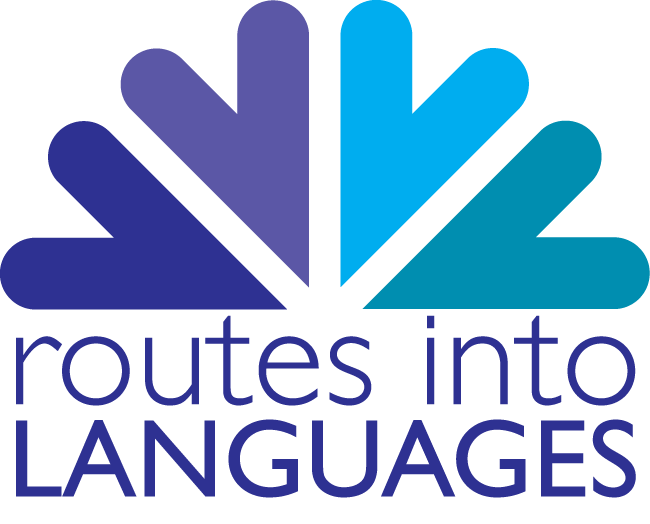 Diccionarios bilingües
A veces, cuando se traduce, después de utilizar un diccionario monolingüe es conveniente contrastar la traducción propia con la de un diccionario bilingüe. Es recomendable consultar la traducción en ambos idiomas.

Por ejemplo, si queremos traducir la palabra inglesa «suit», hay que consultar primero la versión inglés/español del diccionario. Después, es conveniente comprobar que la palabra elegida es correcta consultando la versión español/inglés.
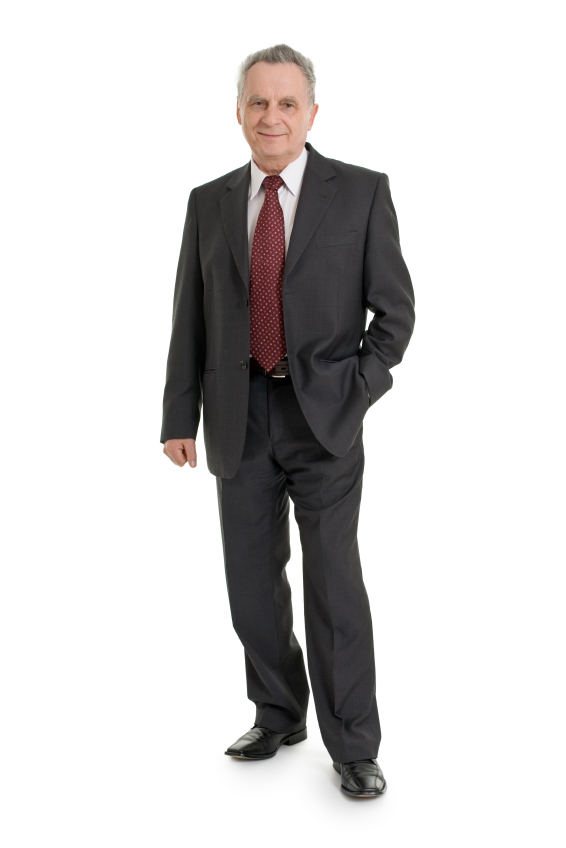 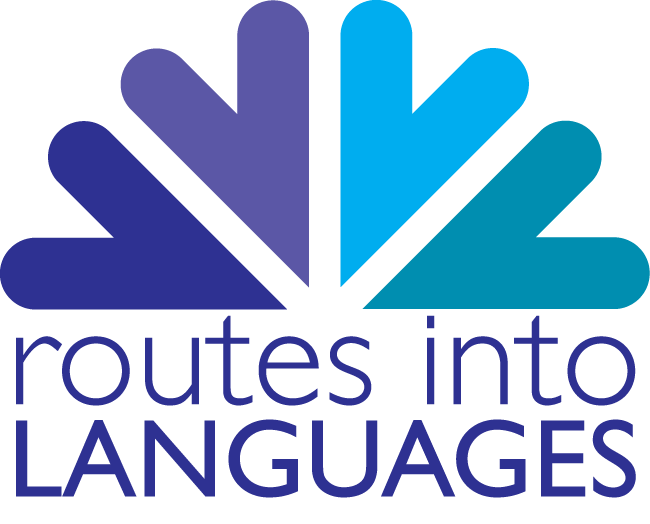 Actividad: Diccionarios bilingües / multilingües
Algunos diccionarios muy útiles:
http://www.elmundo.es/diccionarios/
http://www.diccionarios.com/
WordReference
Linguee
Practica la traducción de las siguientes palabras o expresiones utilizando un diccionario bilingüe:

¿Cómo se dice “dejar de fumar” en inglés?
¿ Cómo se traduce el verbo “to ask” al español?
Atención: Es mejor evitar las aplicaciones de traducción automática porque proporcionan una traducción descontextualizada y, por lo tanto, muy amenudo incorrecta.
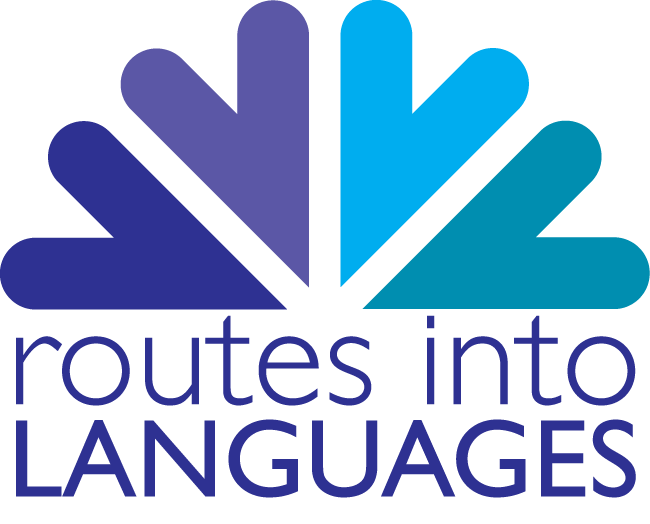 Soluciones: Diccionarios bilingües / multilingües
Practica la traducción de las siguientes palabras utilizando un diccionario bilingüe.

¿Cómo se dice “dejar de fumar” en inglés?
“To give up smoking”


¿Cómo se traduce el verbo “to ask” al español?
“Preguntar” o “pedir” en función del contexto.
Ejemplos:
-Ask your father to let you his car./Pide a tu padre que te preste su coche.
-What do you want to ask me?/¿Qué quieres preguntarme?
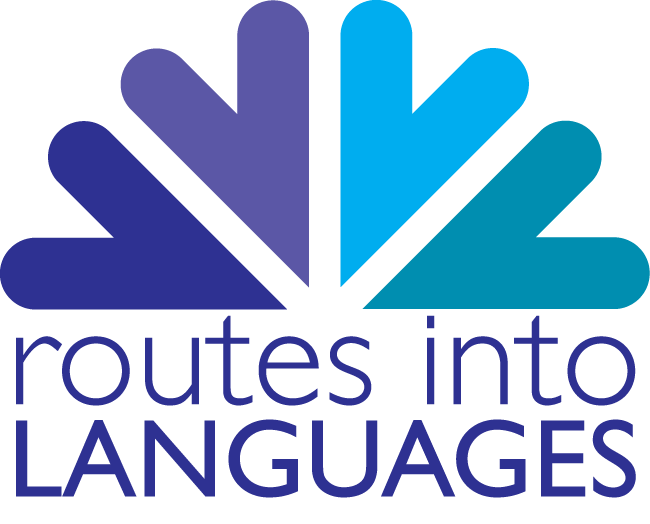